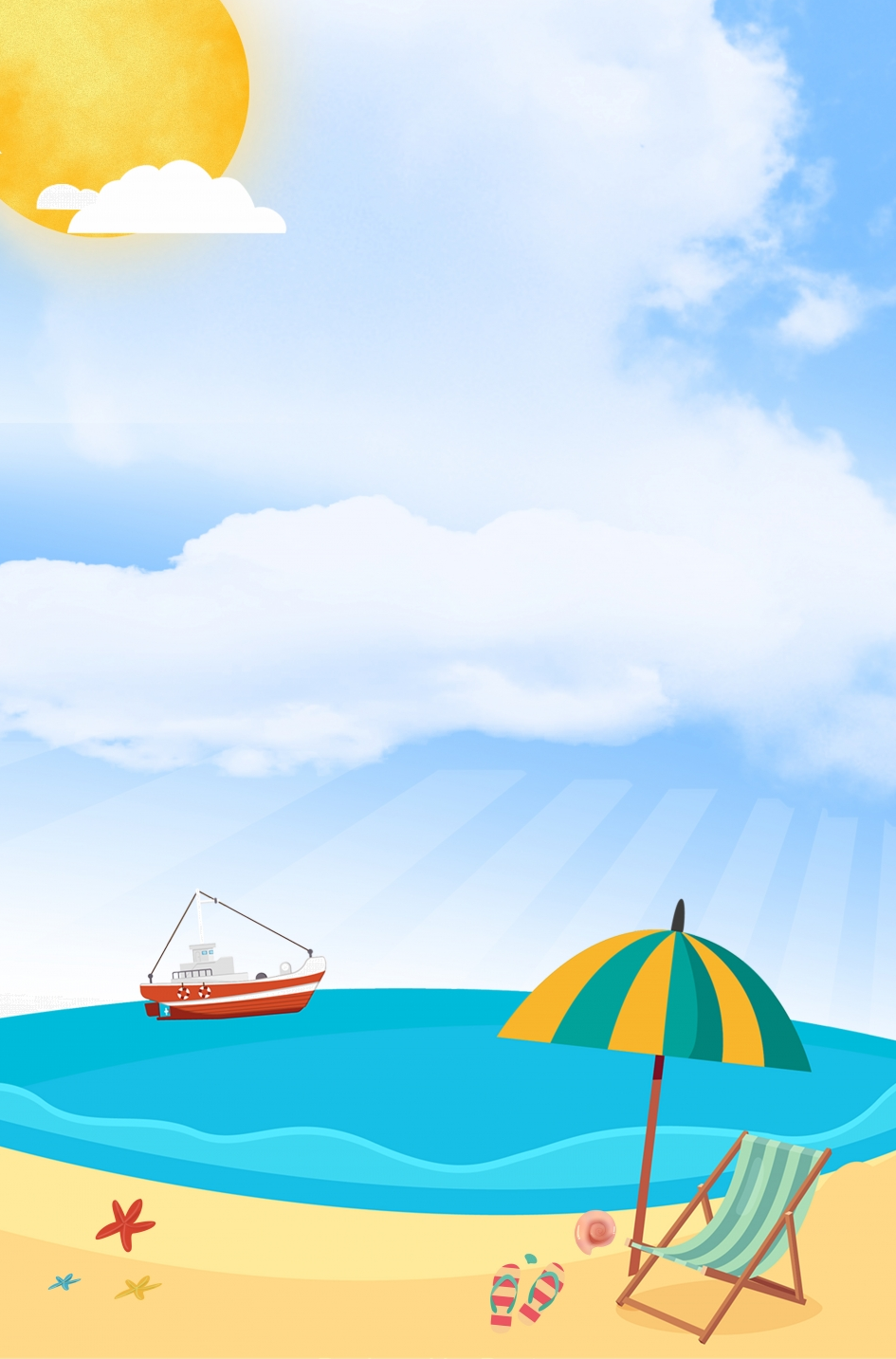 Kakav je na moru dan
Vera Zemunić
Pročitaj pjesmu Kakav je na moru dan u udžbeniku na 137. stranici.
Je li ti se svidjela pjesma?
Jesi li uočio/uočila neku nepoznatu riječ?
Pažljivo pročitaj nepoznate riječi.
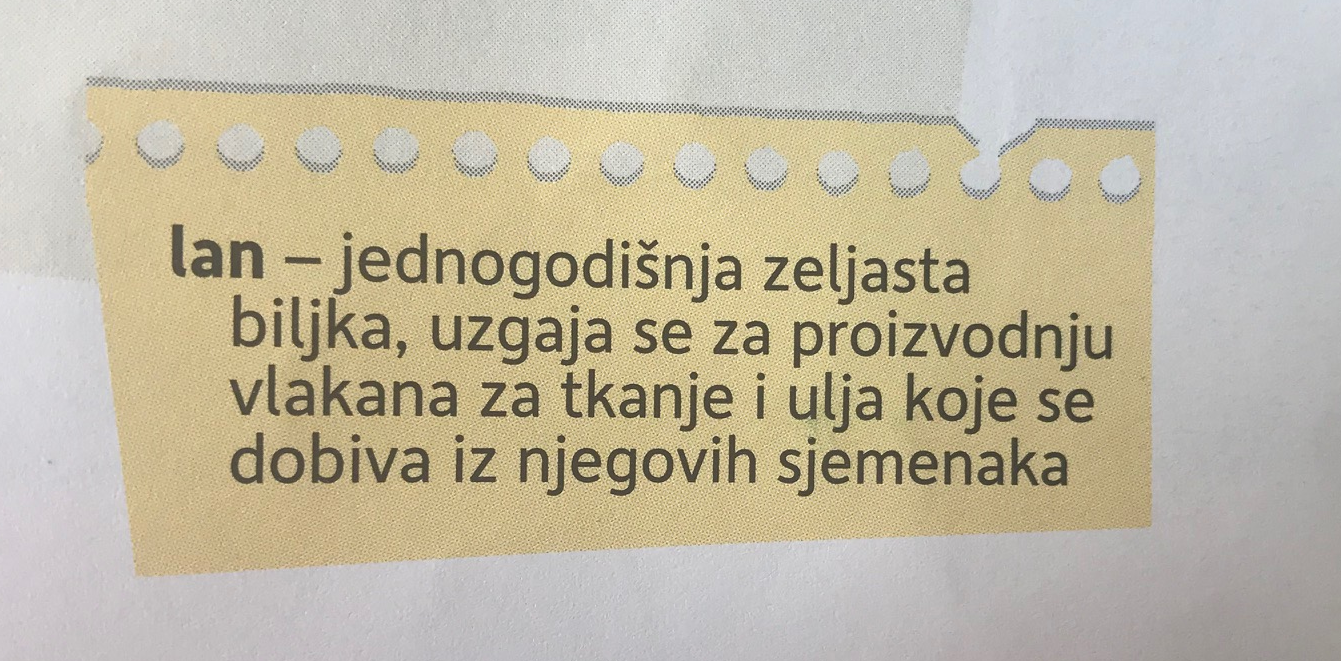 Usmeno odgovori na pitanja:
Kojim je riječima pjesnikinja opisala dan na moru?
S čim je usporedila njegovu modrinu, toplinu i blagost?
Pročitaj zadnji stih. Zašto je dan na moru jako, jako slan? Odakle dolazi slanoća dana?
Koji ti se stihovi najviše sviđaju? Zašto?
Ponovimo:
Koliko pjesma ima kitica/strofa?
Koja strofa ima najviše stihova?
Koliko cijela pjesma ima stihova?
Ima li u pjesmi rime?
Promotri riječi:
dijete  - djeca -  dječji
vjetar  - vjetrić  - vjetrovit
Nastavi niz:
cvijet…
medvjed…
Prepiši u bilježnicu:
Kakav je na moru dan
Vera Zemunić

- književna vrsta: pjesma
 Rima u pjesmi: 
lan – dlan – nasmijan – razigran – radostan – san – slan
Domaća zadaća
Napiši kakav je dan u tvome zavičaju.
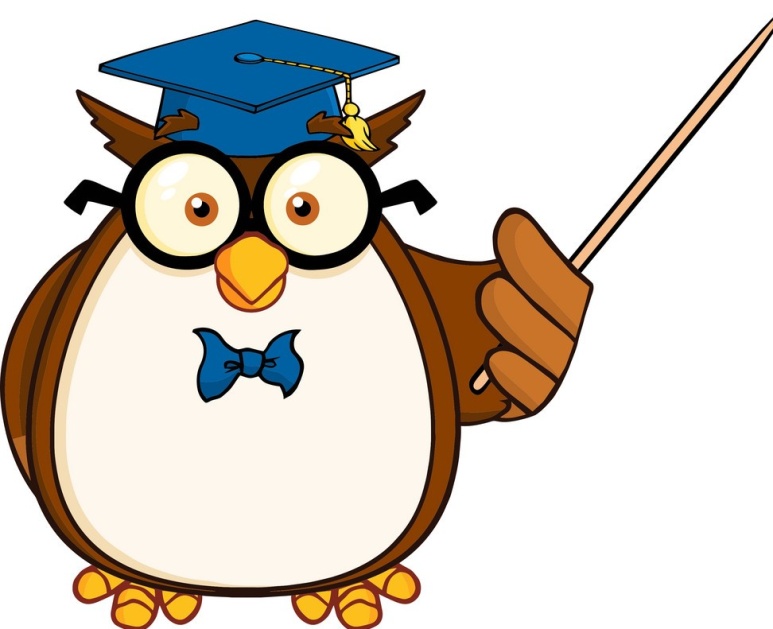